中央銀行中小企業專案貸款方案內容
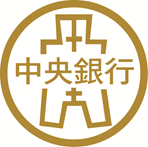 1
本次調整中小企業專案貸款方案重點
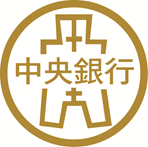 一、提高專案融通額度：
   由3,000億元提高至4,000億元。
二、企業申貸案件之期限：
   由原來110年6月30日延至110年12月31日。
三、企業新申貸案件適用本專案優惠利率之期限：
   得至111年6月30日，以期有資金需求之中小企業，其適用優惠利率期間
   與「嚴重特殊傳染性肺炎防治及紓困振興特別條例」施行期間相配合。
四、放寬貸款申請條件：
  借款人得在原貸款方案之最高額度內，再次申請本專案貸款；且本次申
  請額度加計原貸餘額不得超過本規定規範之額度上限。
2